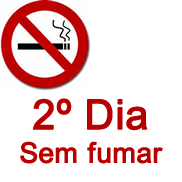 POR QUÊ COMECEI A FUMAR?
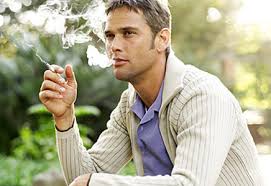 Angústia;
Ansiedade;
Depressão ;
Vazios ;
Imitações;
Festas;
A maioria dos fumantes não consegue esquecer do primeiro dia em que começou.
APÓS COLOCAR O CIGARRO NA BOCA, DE 7 A 9 SEGUNDOS, A NICOTINA ESTÁ NO CEREBRO.
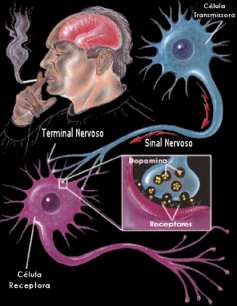 MAIS UM DOS GRAVES EFEITOS NEGATIVOS DO CIGARRO:
VASOCONSTRIÇÃO;
HOMEM É DE 20%
MULHER É DE 33%
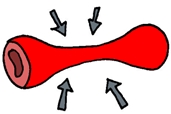 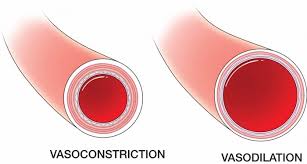 RESULTADO DESSA VASOCONSTRIÇÃO:
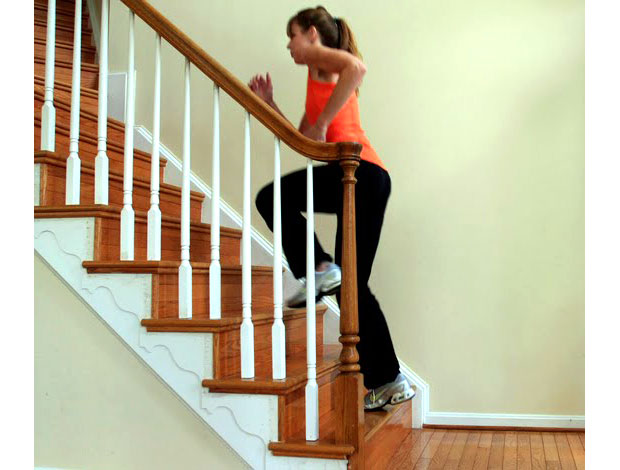 Diminuição da capacidade intelectual;
Pouco reflexo
Insônia;
Fadiga;
Cansaço;
Desânimo;
Cefaleia;
Depressão;
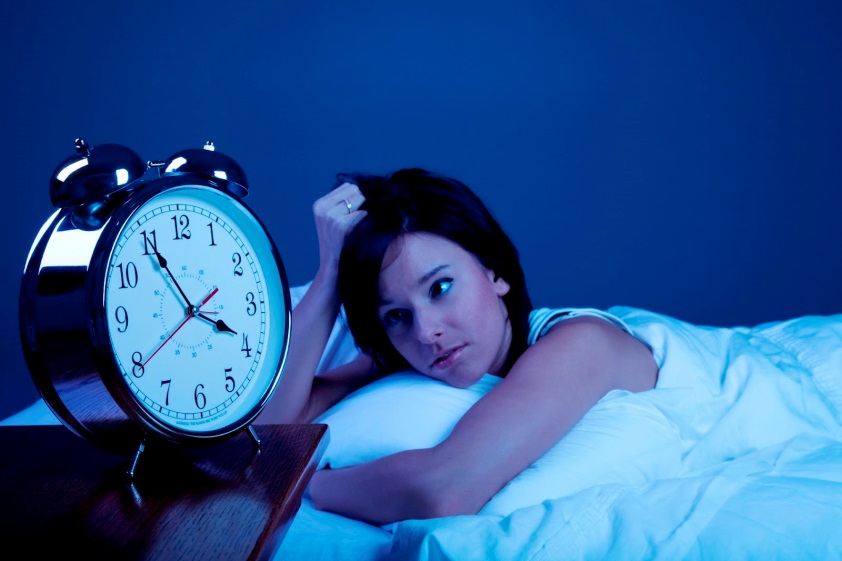 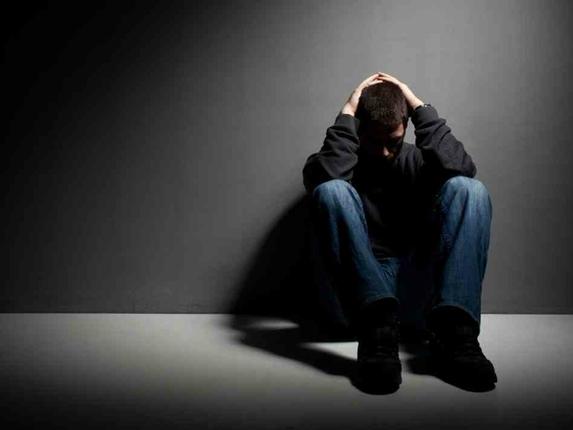 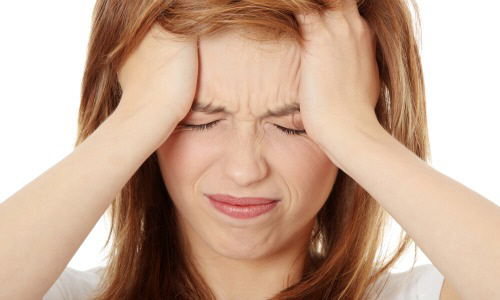 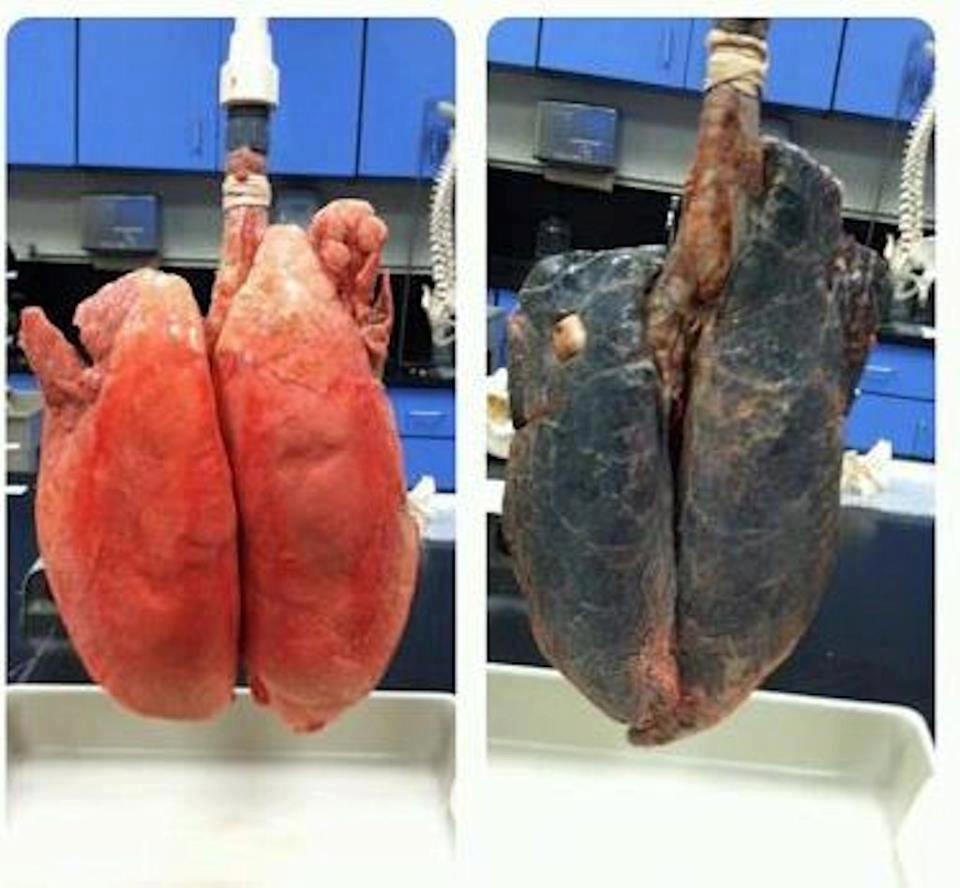 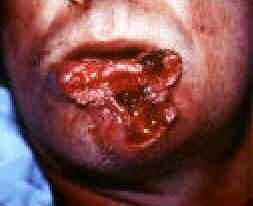 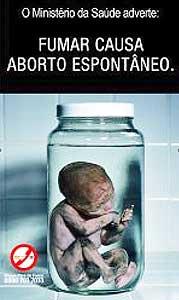 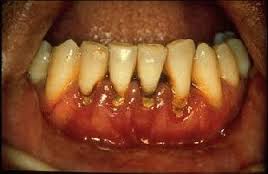 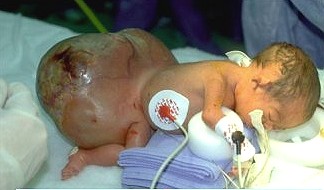 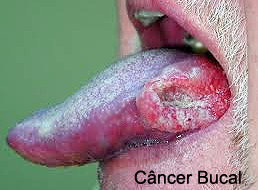 Cowboy da Marlboro
Cowboy da Marlboro se encontram (precocemente) em baixo da terra, e não na de Marlboro.
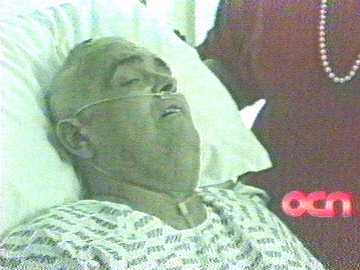 Bryan Lee Curtis fumava desde a adolescência e, aos 34 anos apenas, teve um enfisema pulmonar que o transformou radicalmente em apenas DOIS MESES. Morreu assim, na frente da mulher e do filho:
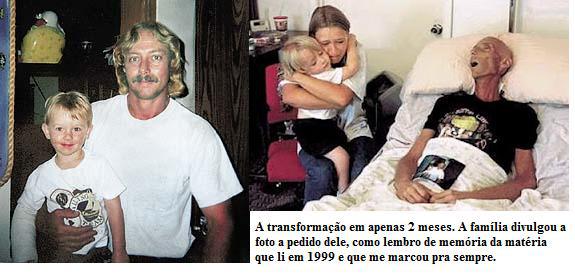 Tudo Isso Ainda Pode Ser Mudado...Só Depende De Você!!!
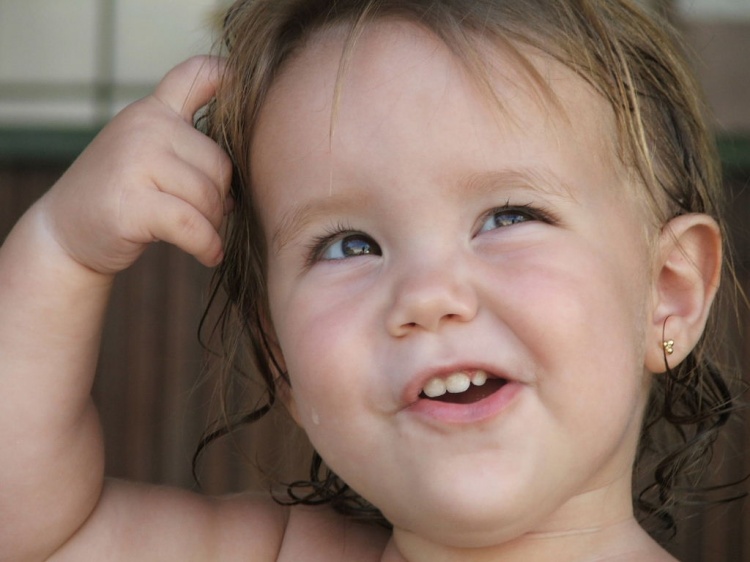 AUSÊNCIA DA NICOTINA CAUSA MAL ESTAR.
1ª HORA; CAUSA UM DESCONFORTO;
2ª HORA; ANGÚSTIAS;
3ª HORA; NÃO SUPORTA MAIS;
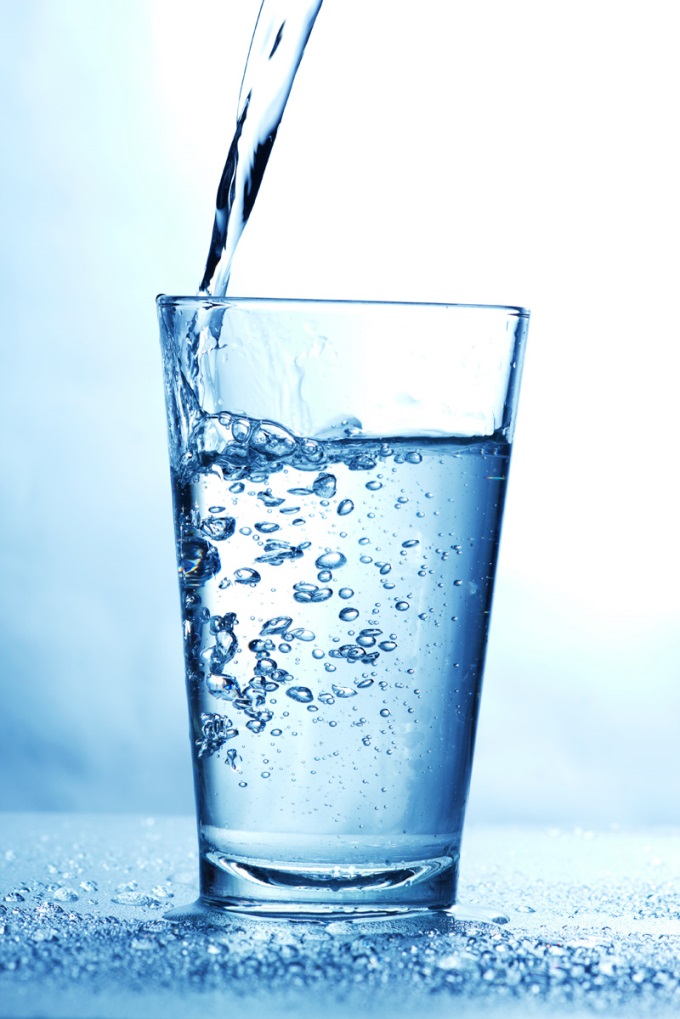 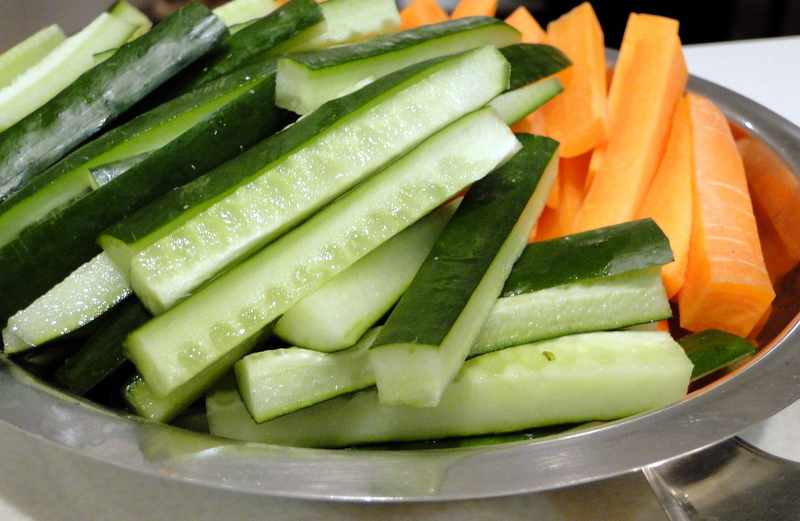 VOU EVITAR:
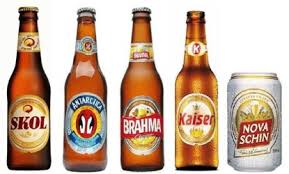 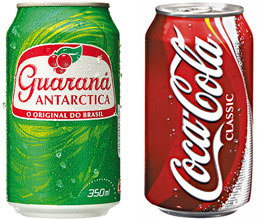 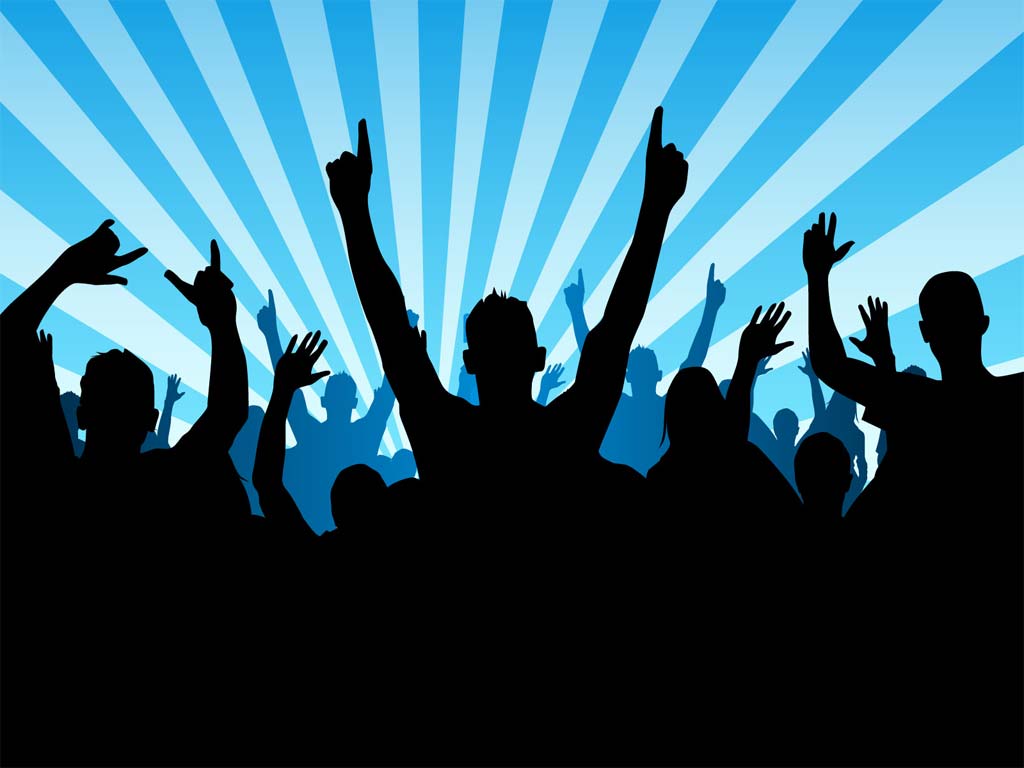 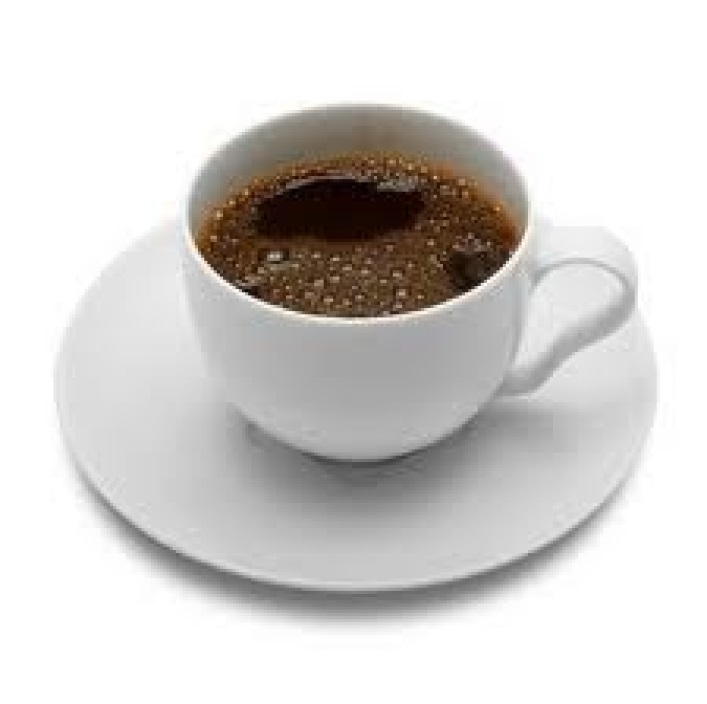 NOVOS HÁBITOS:
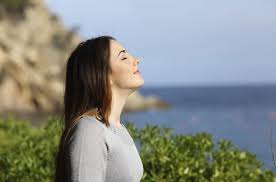 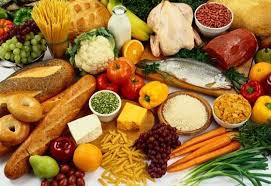 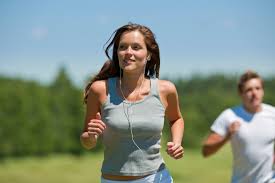 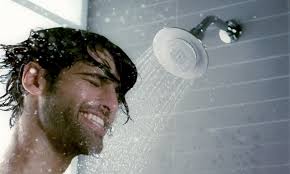 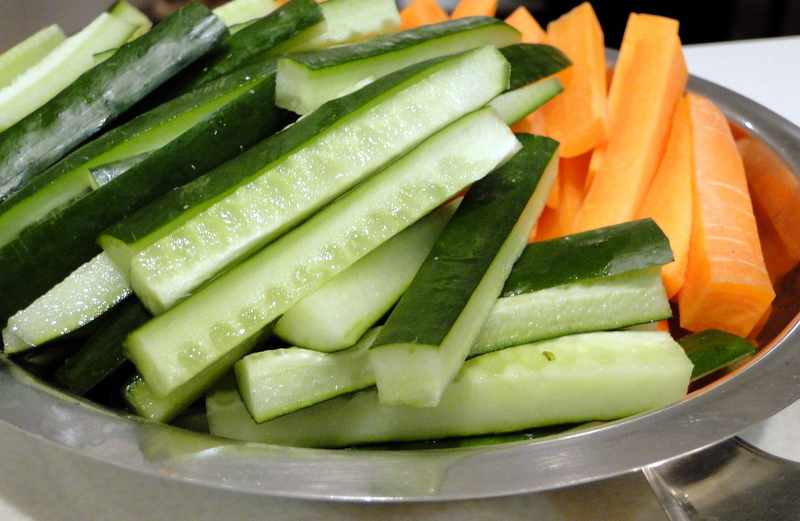